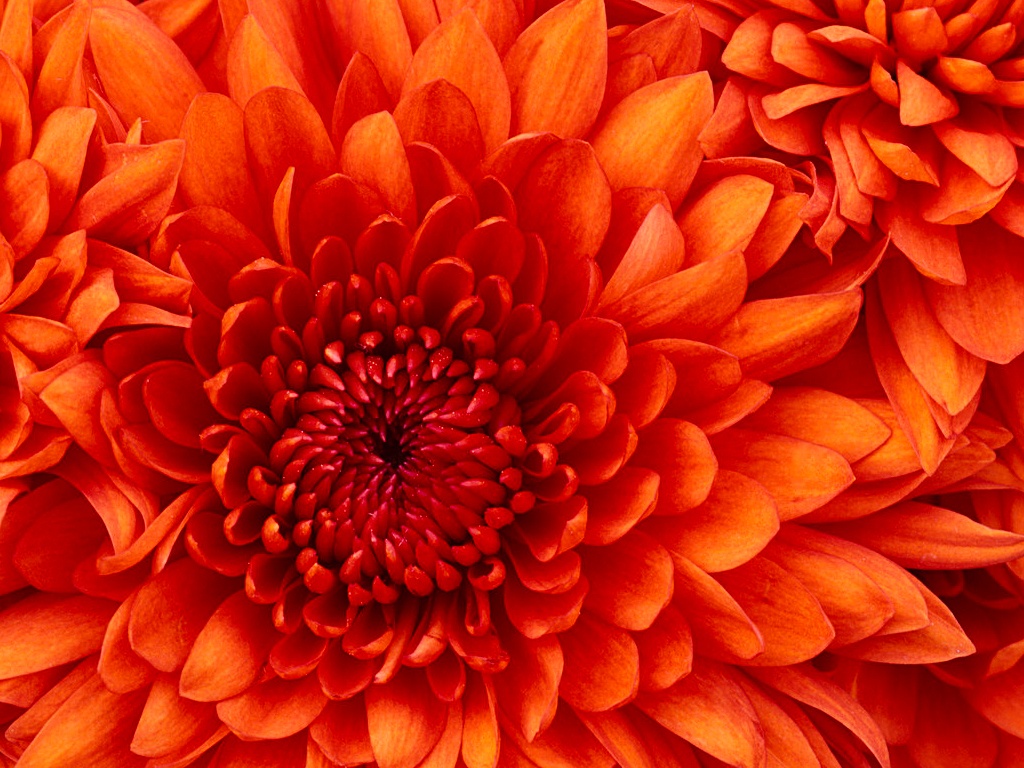 স্বাগতম
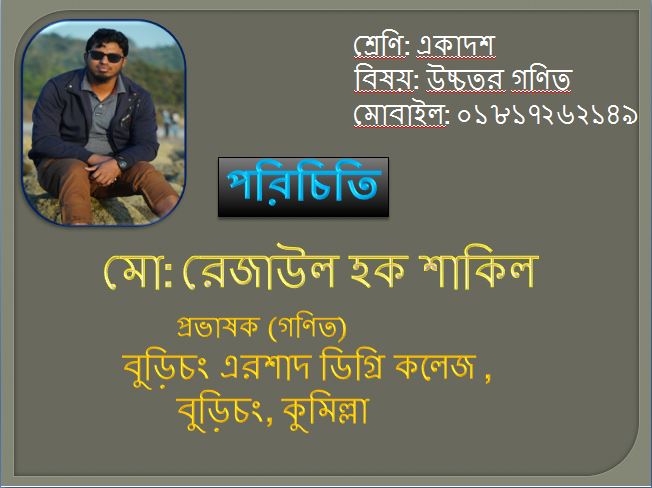 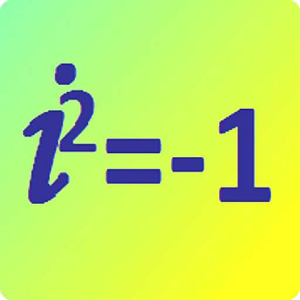 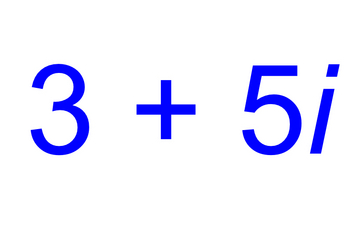 পাঠ শেষে শিক্ষার্থীরা ...............
জটিল সংখ্যা কি বলতে পারবে।
জটিল সংখ্যার জ্যামিতিক প্রতিরূপ ব্যাখ্যা করতে পারবে।
জটিল সংখ্যার অনুবন্ধী জটিল সংখ্যা নির্ণয় করতে পারবে।
এককের ঘনমূল নির্ণয় করতে পারবে।
a+ib আকারের রাশি বলা হয়
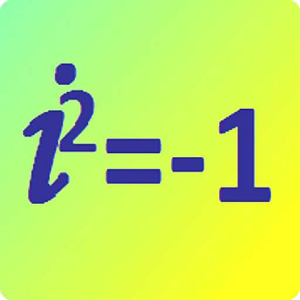 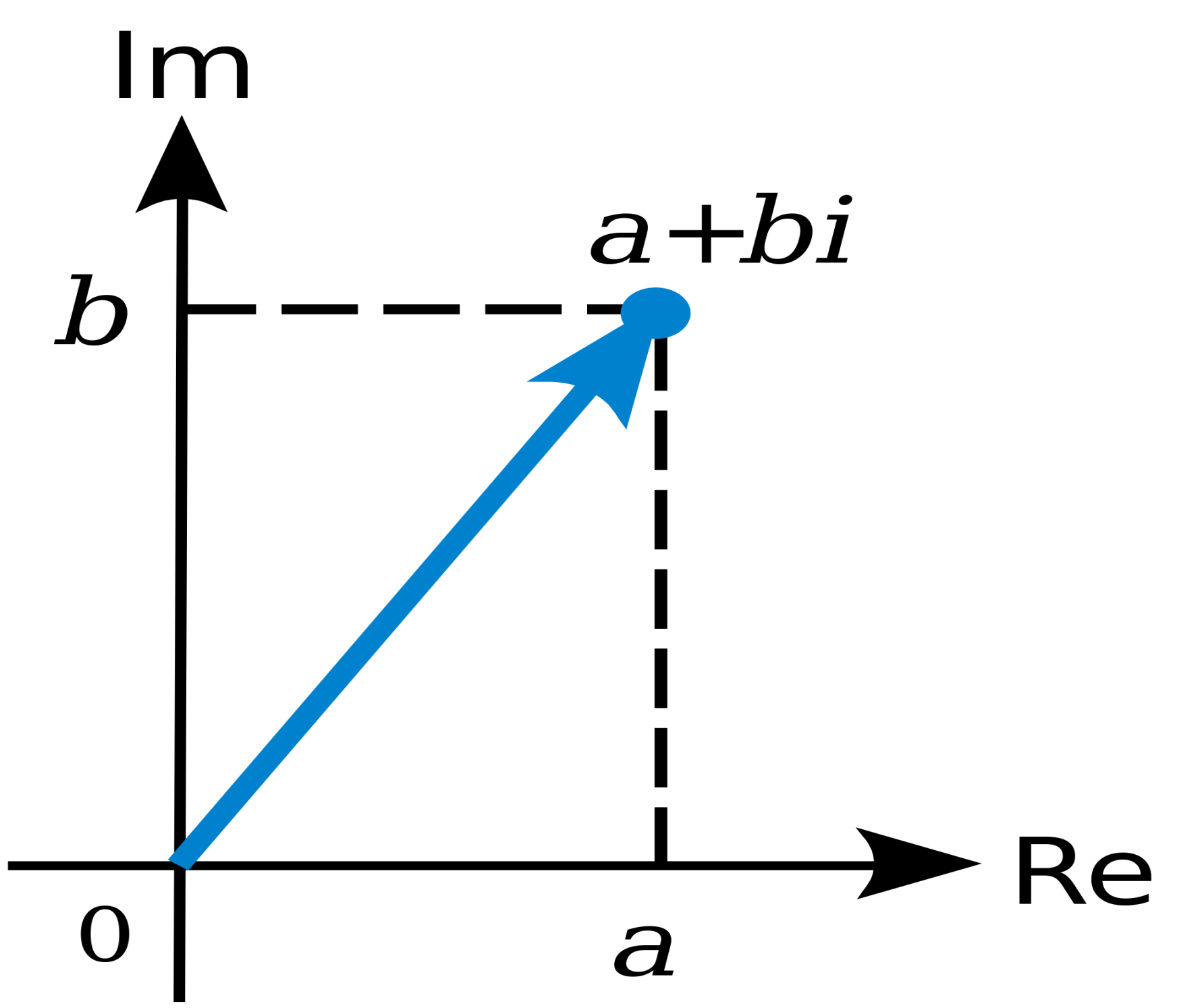 কাল্পনিক
বাস্তব
অনুবন্ধী জটিল সংখ্যা
z=4-i3
z=4+i3
মূল্যায়ন
জটিল সংখ্যাকে জ্যামিতিক প্রতিরুপে কিসের মাধ্যমে প্রকাশ করা হয় ?
-a+ib কোন চর্তুভাগে অবস্থিত ?
কাল্পনিক অংশকে কোন অক্ষ বরাবর সূচিত করা হয় ?
বাড়ির কাজ
নিচের জটিল সংখ্যাগুলোকে জ্যামিতিক প্রতিরুপে / আর্গন্ড ‍চিত্রে প্রকাশ করঃ
z1=3+4i, z2=3-4i, z3=-7+6i, z4=-7+4i
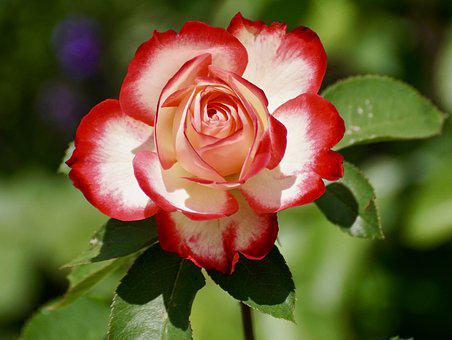 ধন্যবাদ